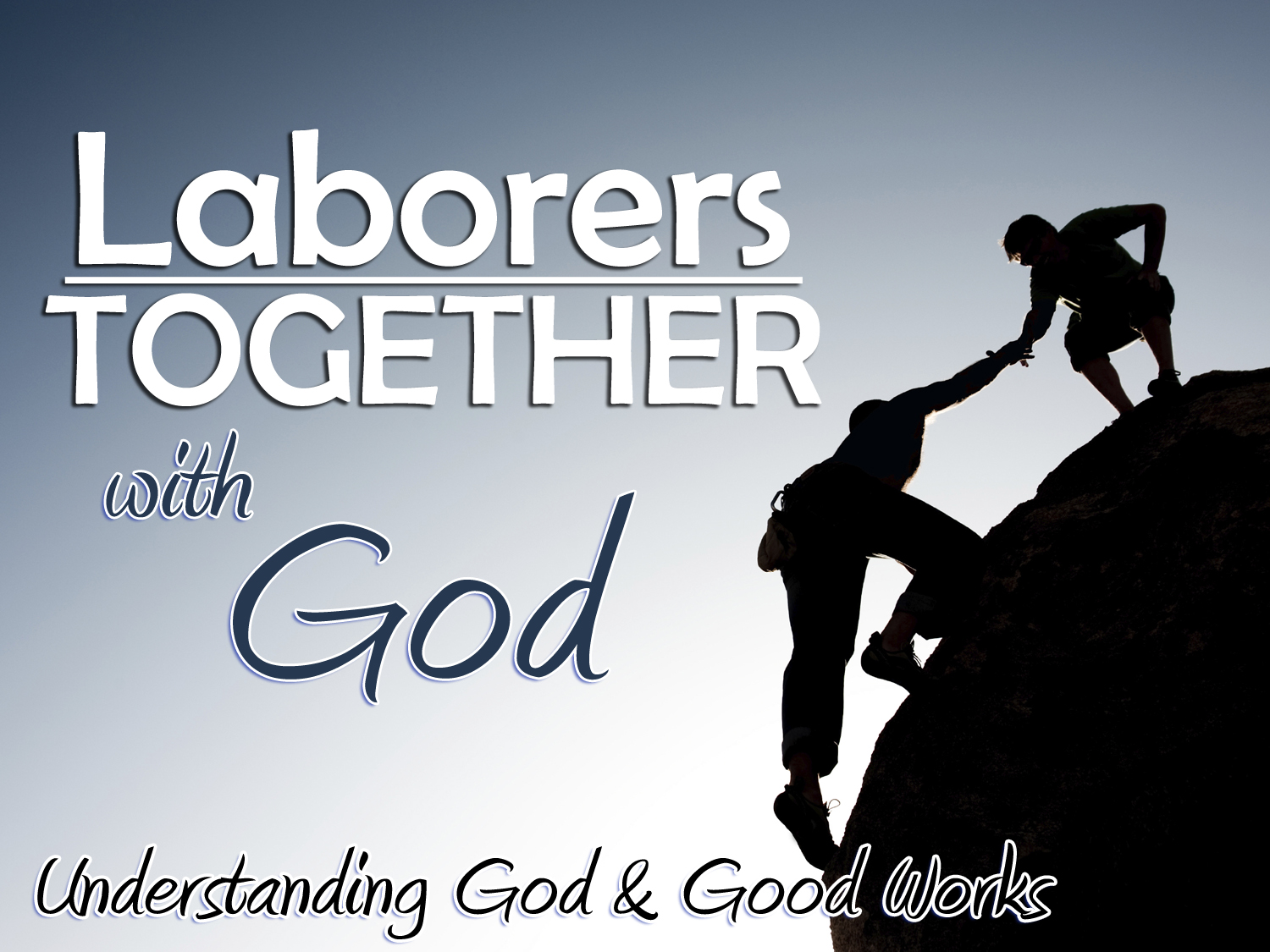 EPHESIANS
2:8-10
God Is the AUTHOR of Good Works
God alone is good (Matt. 19:17; Psa. 119:68; Rom. 11:22)
All God does is good (Psa. 119:68; Gen. 1:4,10,12,18,21,25,31)
“Every good gift & every perfect gift is from [God]” (Jas. 1:17)
“Jesus of Nazareth…went about doing good” (Acts 10:38)
God alone can make what man does “good”
He alone can make you “useful”&“prepared for every good work” (2 Tim. 2:21)
He alone can “equip you in every good thing” (Heb. 13:21)
He alone can “establish you in every good work” (2 Thess. 2:17)
He alone can give you “an abundance for every good work” (2 Cor. 9:8)
God Is the AUTHORITY for Good Works
Let God tell us about good works
Good works “do God’s will” & are “well pleasing in His sight” (Heb. 13:21)
Good works are determined by and equipped by Scripture (2 Tim. 3:16-17)
Good works are essential to be saved and to stay saved
We are not saved by works of human boasting (Eph. 2:8-9)
We are saved by works of faith-based obedience (Jas. 2:14-26)
We have been saved to do good works (Eph. 2:10)
We must “work out your own salvation” (Phil. 2:12)
We sin and risk our salvation when fail to do good works (Jas. 4:17)
Good works are only acceptable “good works” when:
They are authorized by Christ (Col. 3:17)
They are the will of God (Matt. 7:21-23)
God Is the ARCHITECT of Good Works
He has designed their purpose in our lives
Good works are designed to:
“Do God’s will” (Heb. 13:21; Eph. 2:10)
“Be well pleasing to God” (Heb. 13:21)
“Glorify God” (John 15:8; Matt. 5:16)
Influence others (Matt. 5:16; 1 Tim. 4:12)
God Is the ARCHITECT of Good Works
He has designed their priority in our lives
Good works must be exercised in our lives (Gal. 6:10)
We must be “ready for every good work” (Tit. 3:1)
We must “be careful to maintain good works” (Tit. 3:8)
We must “also learn to maintain good works” (Tit. 3:14)
Good works must be evident in our lives (1 Tim. 5:25)
They must be open to God (Matt. 6:1-18)
They must be observable to man (1 Pet. 2:12)
They must be obvious to man (Matt. 5:16)
They must be overflowing (1 Cor. 15:58; Col. 1:10; 1 Tim. 6:18)
Good works must be enthusiastic in our lives (Rom. 12:11)
We must be “zealous for good works” (Tit. 2:14)
We must be “a pattern of good works” (Tit. 2:7)
We must “stir up…good works” (Heb. 10:24)
God Is the APPRAISER of Good Works
We are assured of judgment based on our works (Rev. 20:13; 22:12; 2 Cor. 5:10)
We are assured that our labor is not in vain in the Lord (1 Cor. 15:58)
We are assured that there is a rest coming after our work/labor (Rev. 14:13)
“The Working of God” Can Work to Your Salvation
The work of God is to believe in Christ – John 6:29
Repent of your sins – Acts 3:19
Confess your faith in Jesus – Matthew 10:32
Be buried with Christ in baptism – Colossians 2:12
God will wash away your sins – Acts 22:16
God will add you to His church – Acts 2:47
God will write your name in heaven – Hebrews 12:23
Labor with God faithfully – 1 Corinthians 15:58